Мастер-классПрименение Су-Джок терапии«Пальчики играют – здоровье и речь нам развивают»»
Воспитатели группы Щурик Ю.В.
Челазнова О.Б.
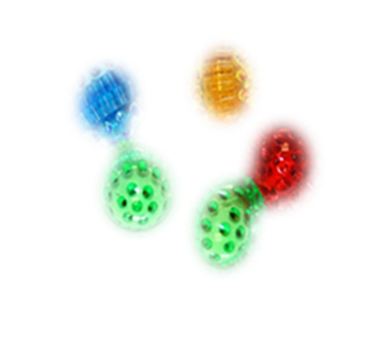 Цель :сохранение и укрепление здоровья детей, коррекция речевых нарушений у детей  с помощью Су-Джок терапии.
Задачи:
-Воздействовать на биологически активные точки.
-Стимулировать речевые зоны коры головного мозга.
-Развивать координацию движений и мелкую моторику.
-Содействовать снижению двигательной и эмоциональной расторможенности.
-Использовать элементы Су-Джок терапии в различных видах деятельности.
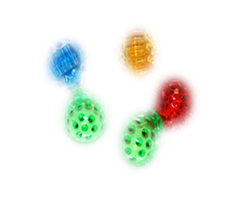 Метод терапии су-джок основан на том, что каждому органу человеческого тела соответствуют биоактивные точки, расположенные на кистях и стопах. Су-джок - это метод, проверенный исследованиями и доказавший свою эффективность и безопасность. Эта система настолько проста и доступна, что освоить ее может даже  ребенок. Достаточно один раз понять, затем им можно пользоваться всю жизнь.
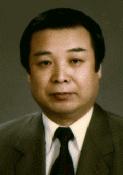 Разработал это направление корейский профессор Пак Чжэ Ву
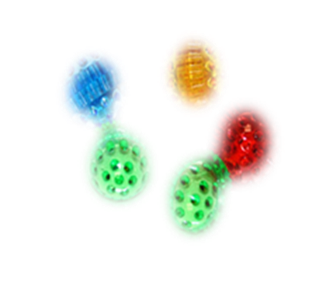 Су – кисть
Джок – стопа
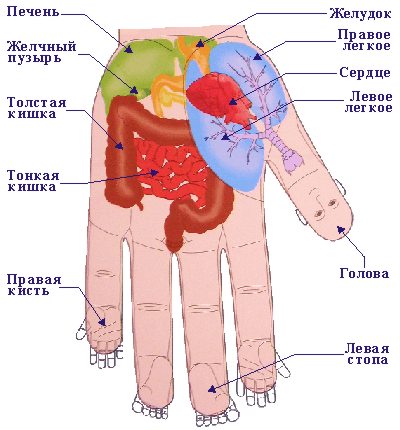 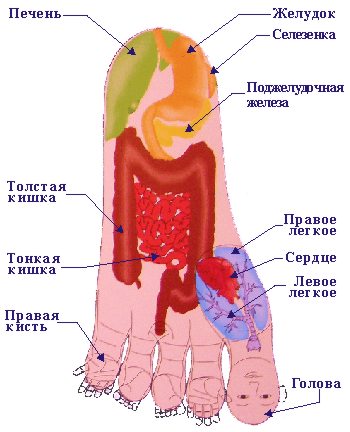 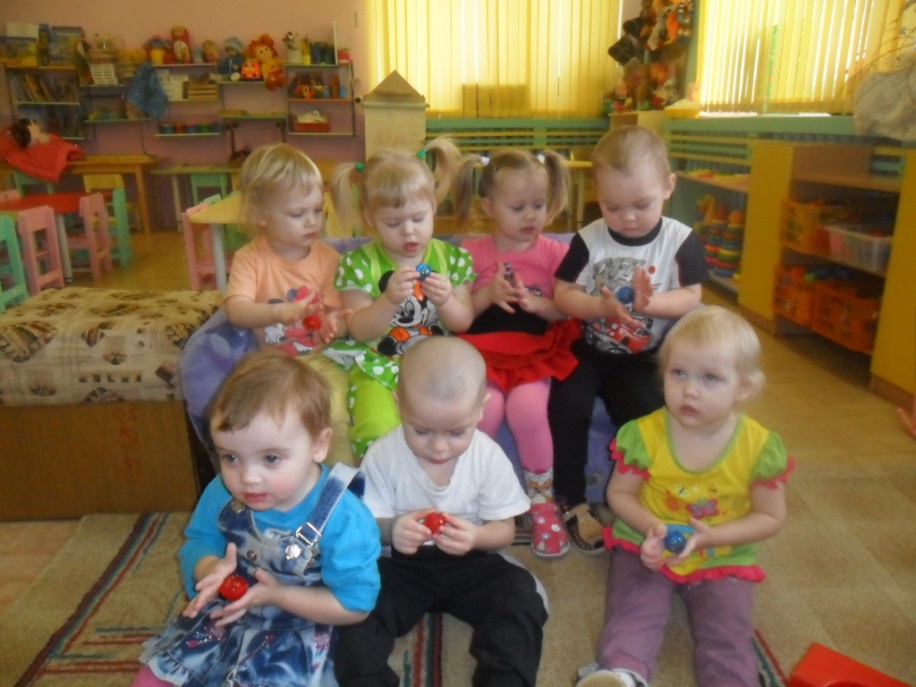 Су Джок  используем многократно в течение дня, включая в любую непосредственно образовательную деятельность и различные режимные моменты в условиях ДОУ.
 В некоторых странах этот метод входит в государственные программы не только здравоохранения, но и образования.
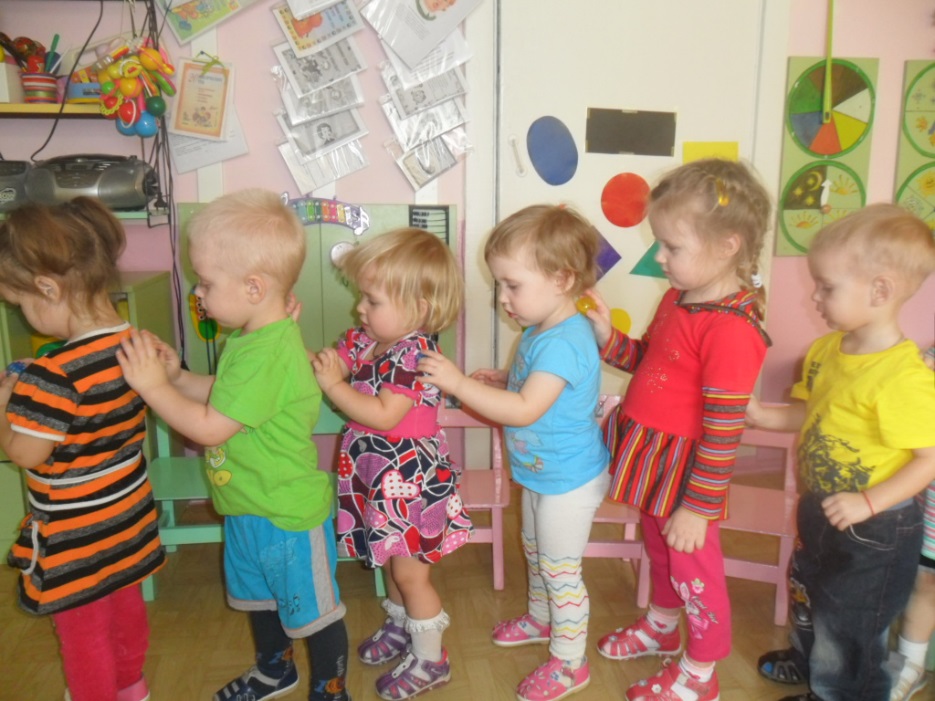 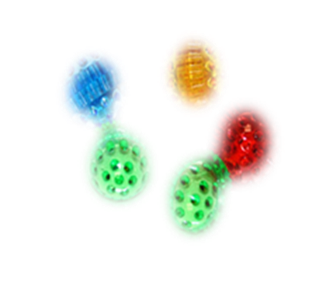 Приемы Су – Джок терапии
Массаж эластичным кольцом
Массаж специальным шариком
Массаж специальными предметами
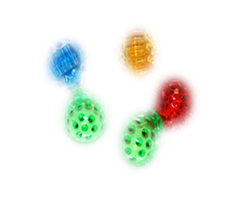 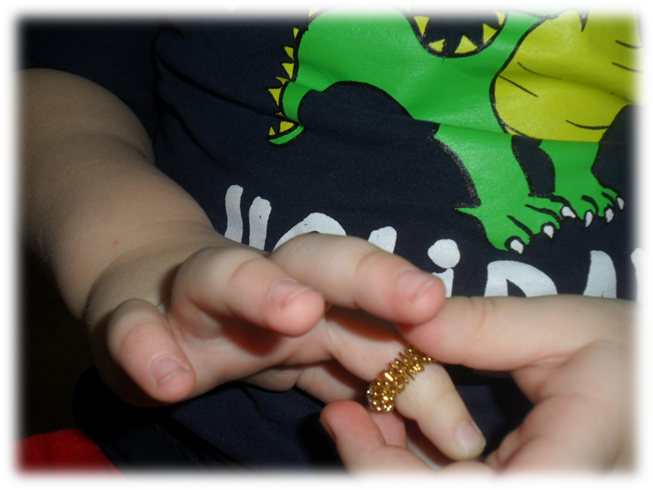 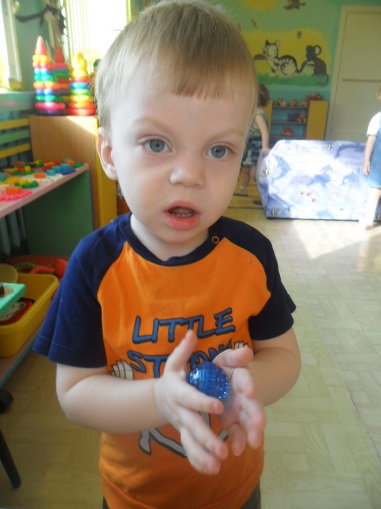 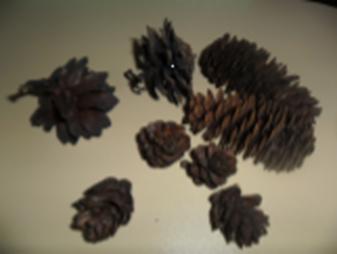 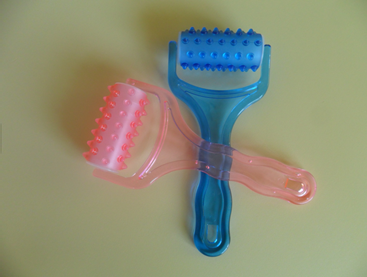 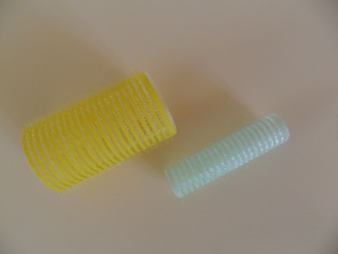 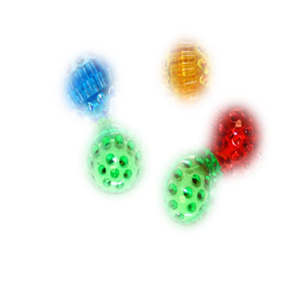 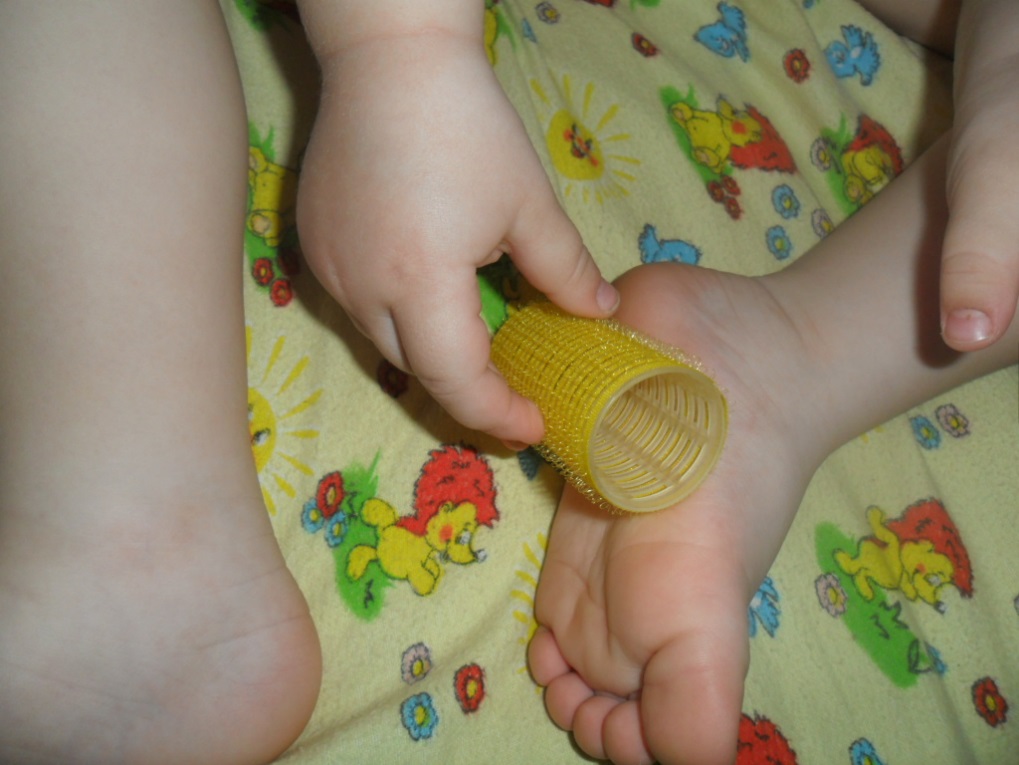 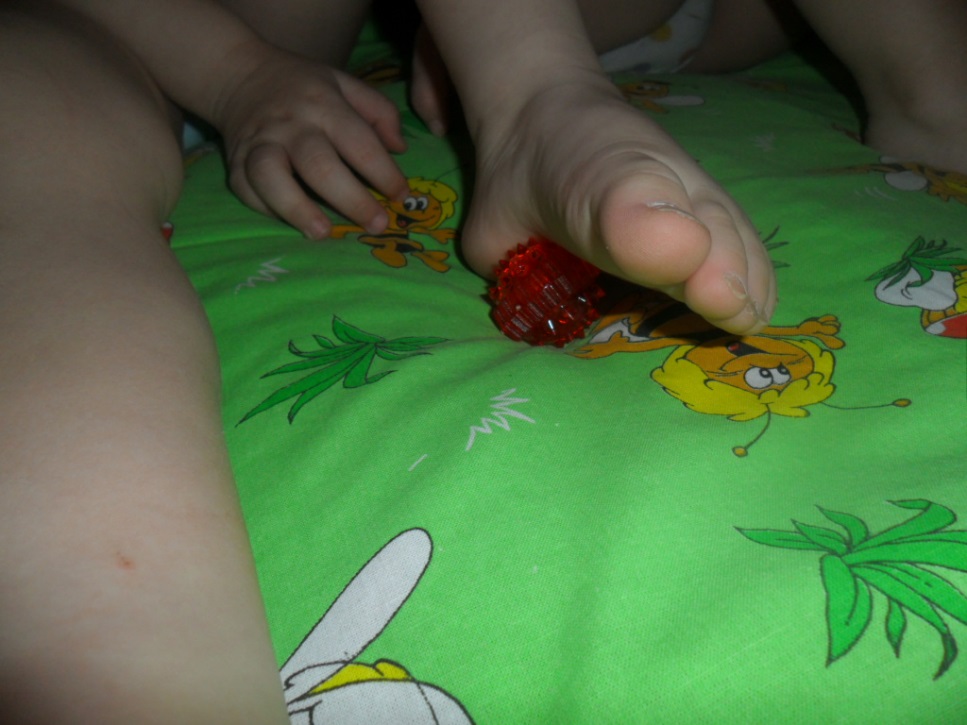 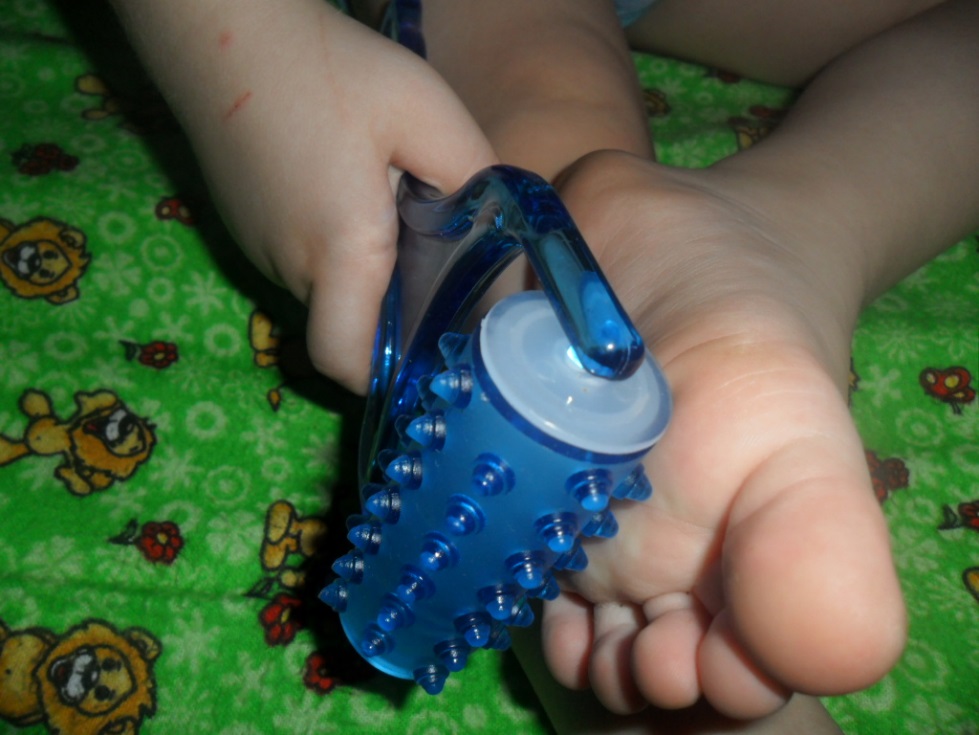 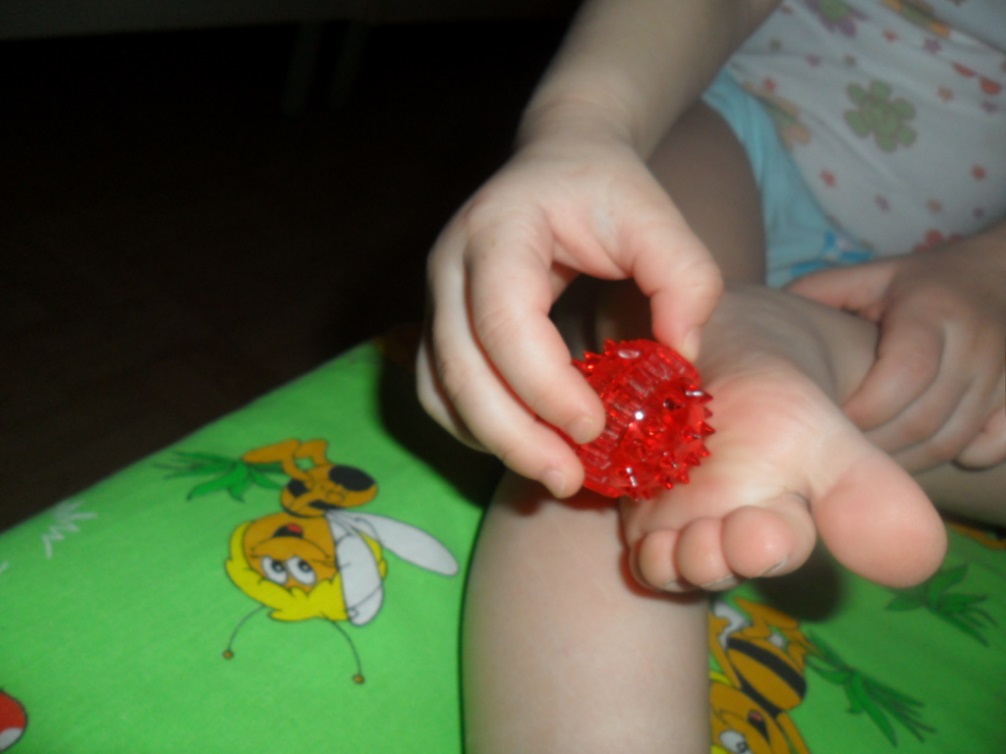 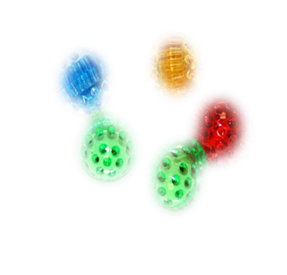 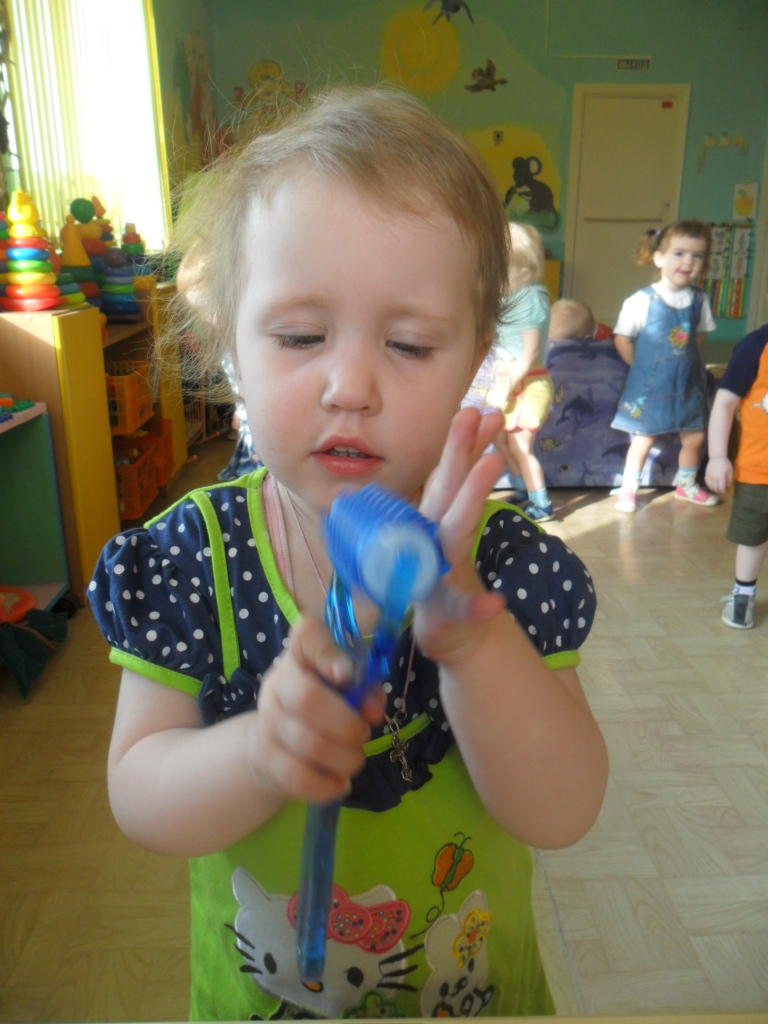 Стимуляция точек на кистях рук массажерами эффективно лечит  многие заболевания, оздоравливает работу всех органов,  заменяет общий массаж тела, способствует повышению тонуса, работоспособности и оказывает общее профилактическое действие.
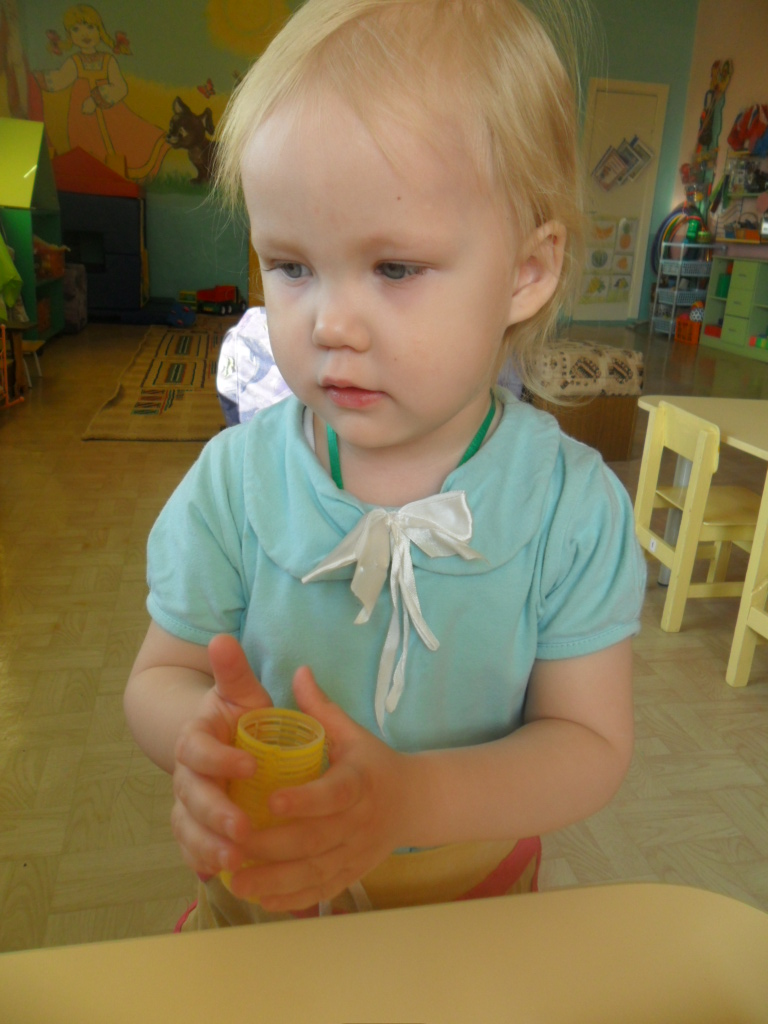 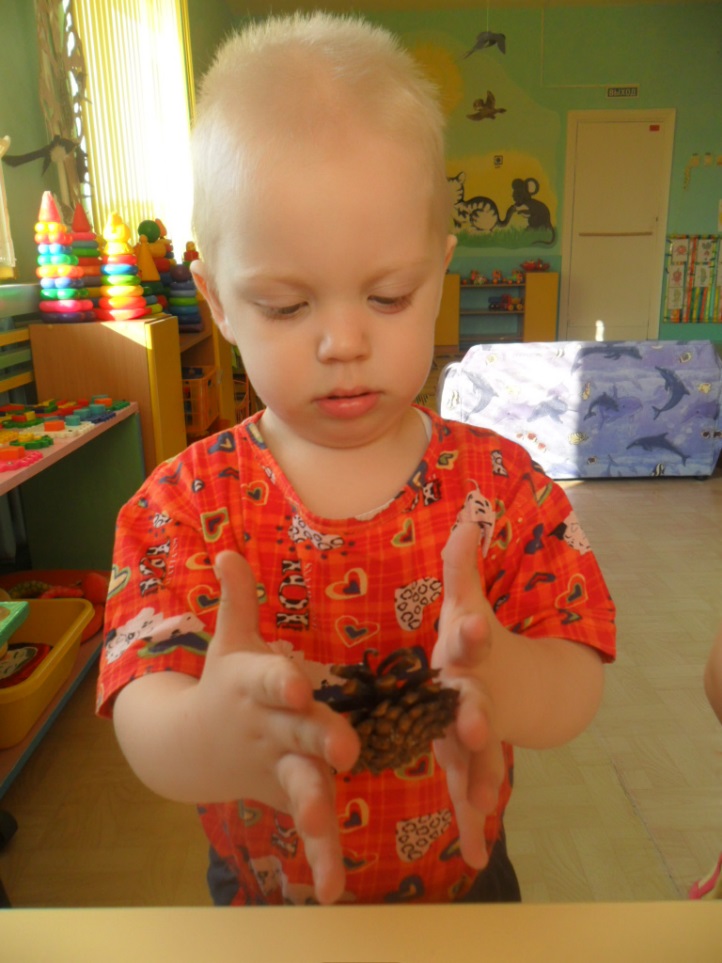 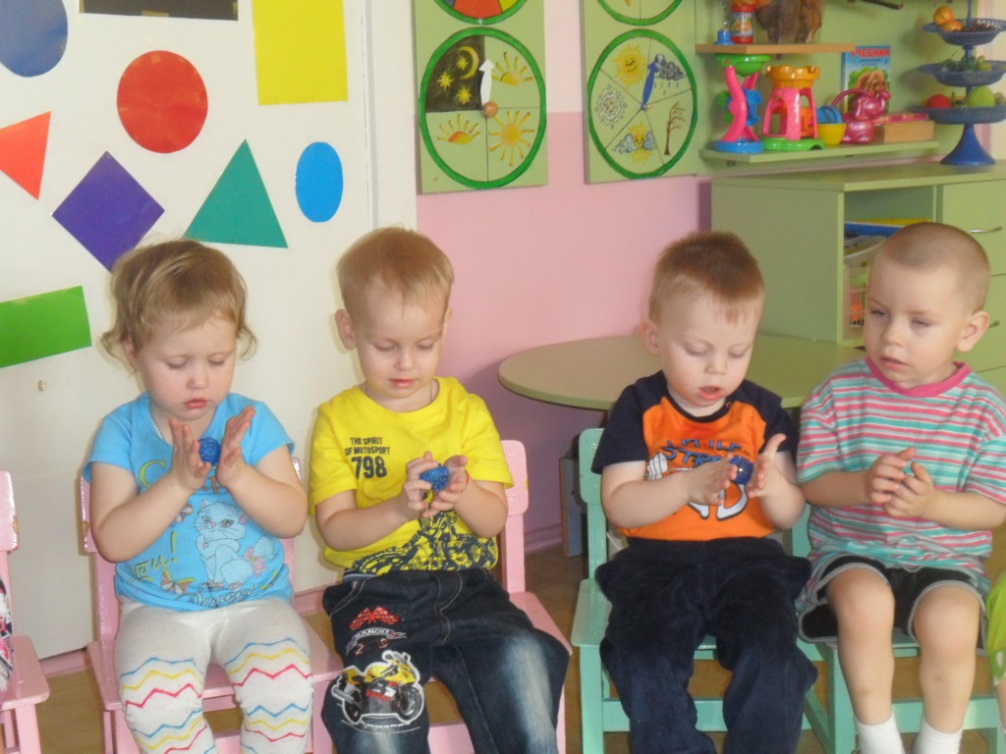 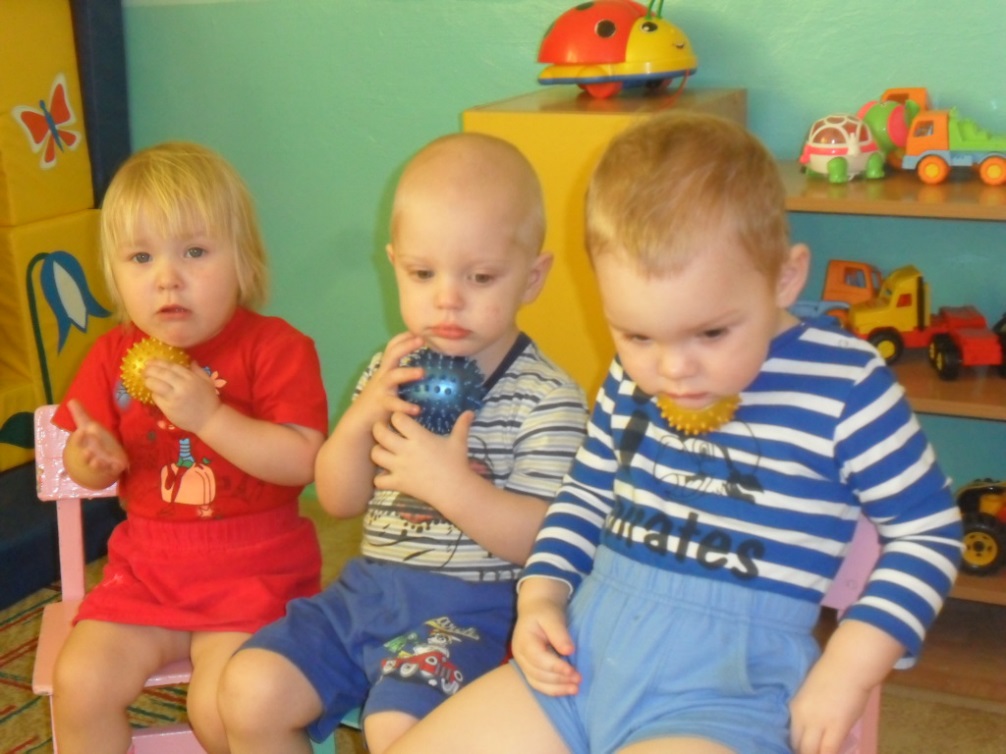 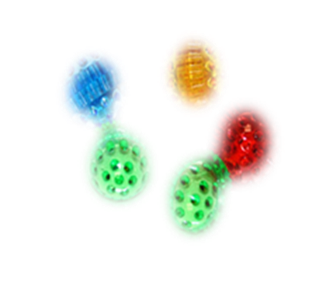 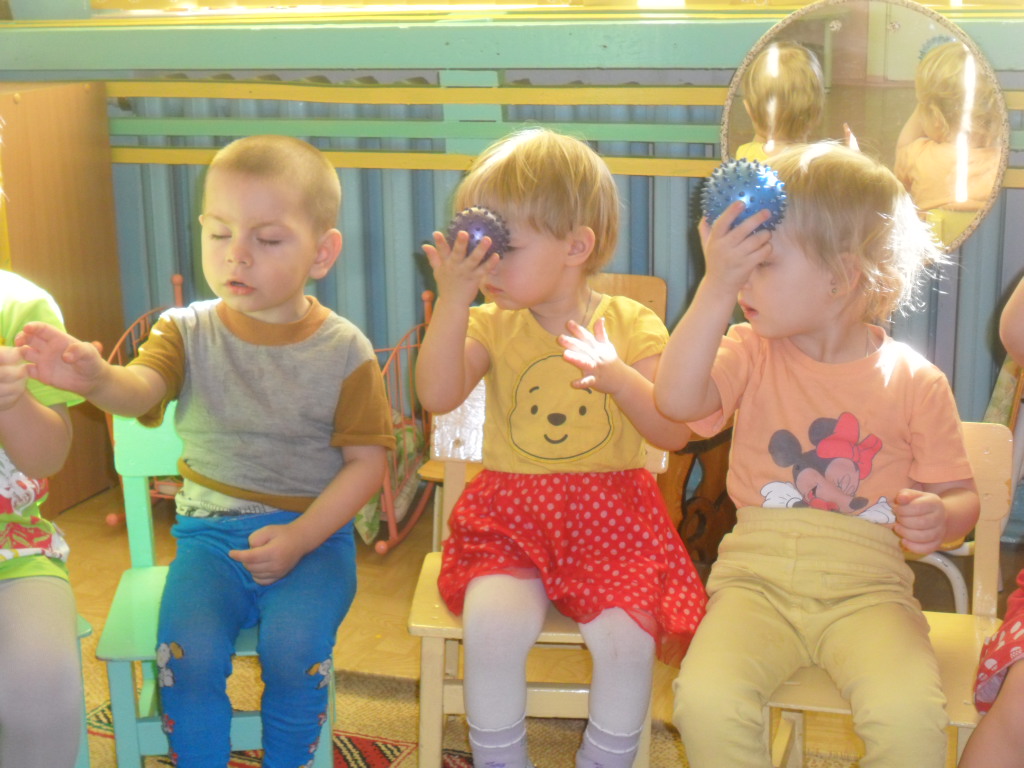 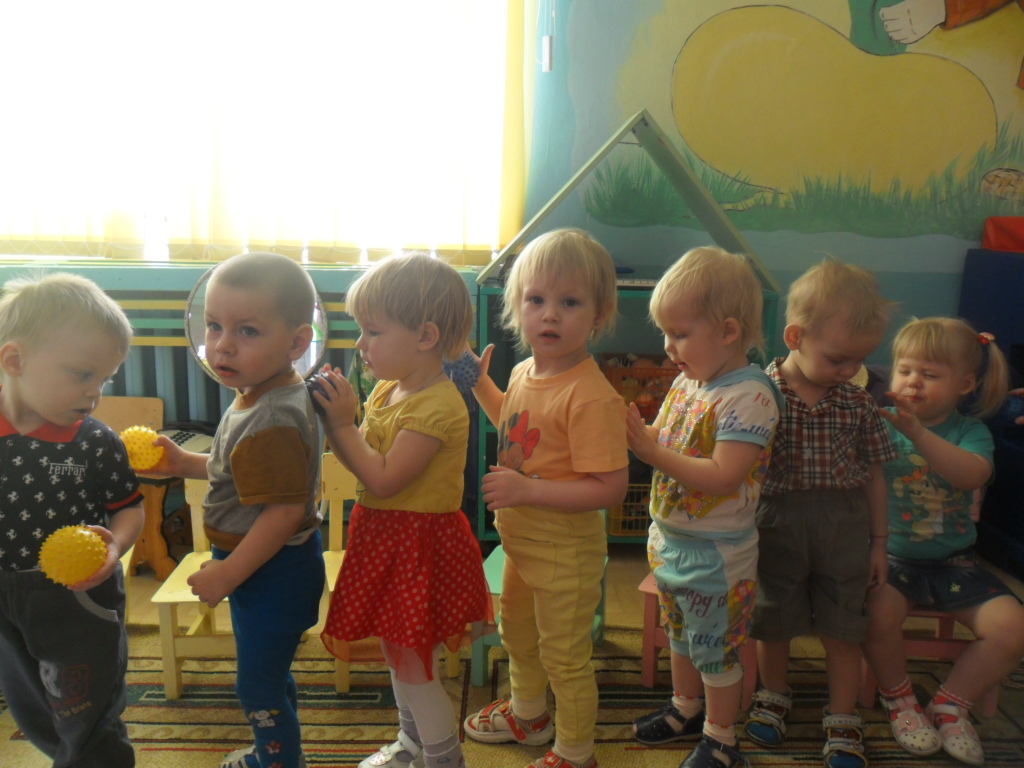 Известно, что речь – это результат согласованной деятельности многих областей головного мозга. Анатомически речевая область расположена рядом с двигательной и формируется под влиянием импульсов, поступающих от пальцев рук. Поэтому, массажируя их, ребенок развивает не только пальчиковую моторику, ловкость и координацию движений, но и активизирует словарь, развивает чувство ритма, речь, в целом.
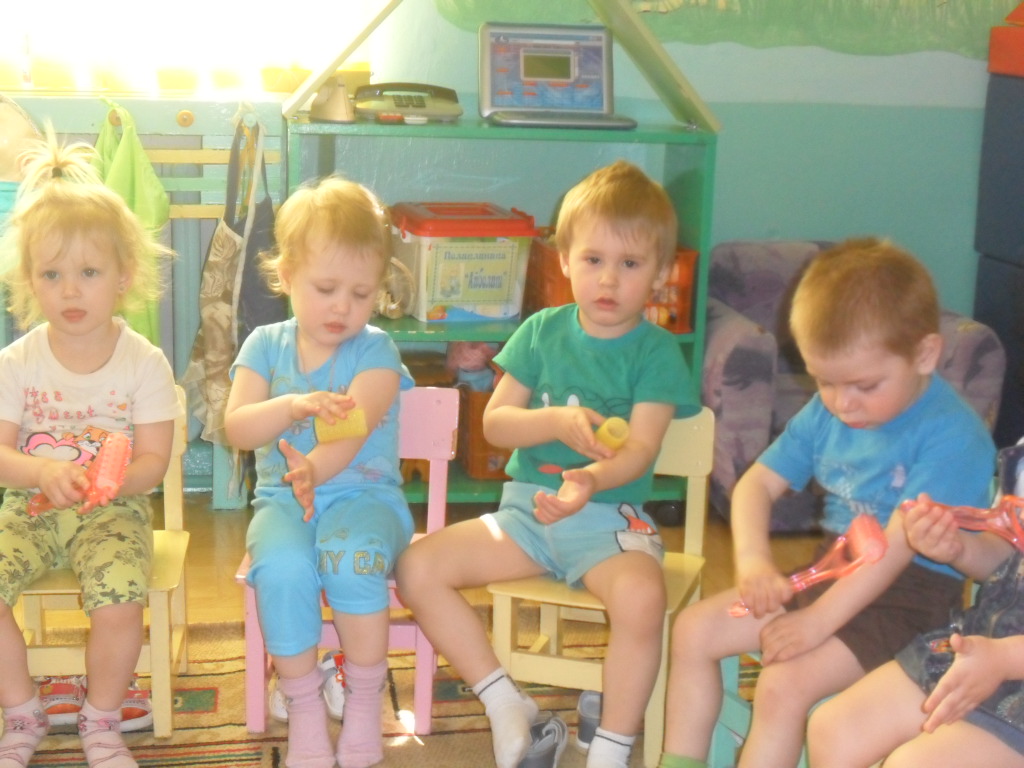 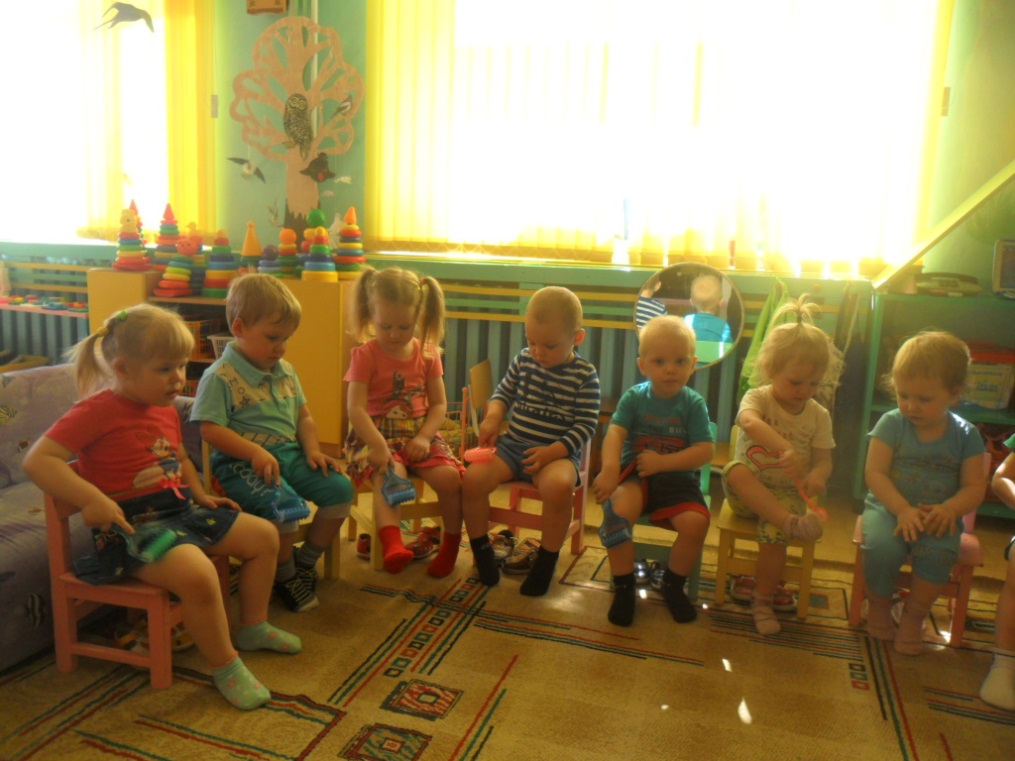 Самые распространённые упражнения с                       мячиком су—джок:
-Раскатывание мячика в ладошках прямыми движениями.
- Катать мячик от кончиков пальчиков к запястью;
-Катать мячик круговыми движения.
-Прокручивание мячика в пальчиках от себя к себе.
-Сжимание мяча пальчиками, 
-Сжимать мячик ладошкам.
-Перебрасывание из ладошки в ладошку
- Подбрасывать и ловить мячик;
- Перебирать мячик пальчиками;
Достоинствами Су – Джок терапии
Высокая эффективность – при правильном применении наступает выраженный эффект.
Абсолютная безопасность – неправильное применение никогда не наносит вред – оно просто не эффективно.
Универсальность – Су-Джок терапию могут использовать и педагоги в своей работе, и родители в  домашних условиях.
Простота применения   - Освоить может каждый ребёнок и малыш.
Будьте здоровы!
Спасибо за внимание!
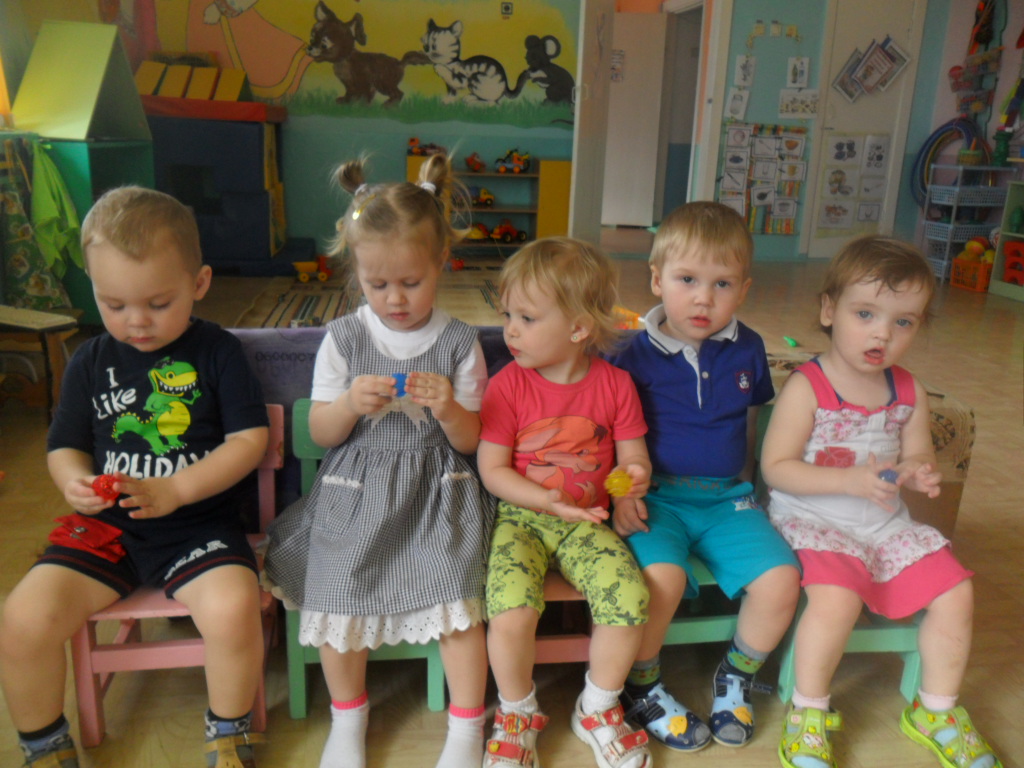